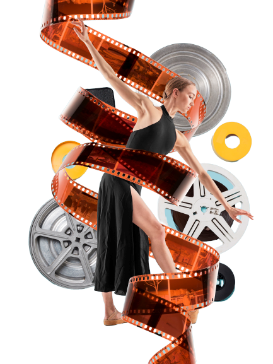 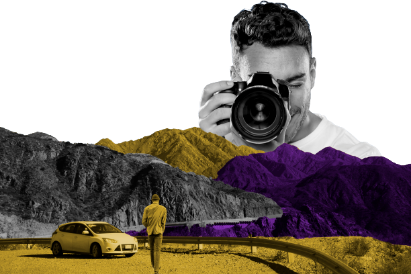 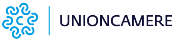 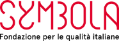 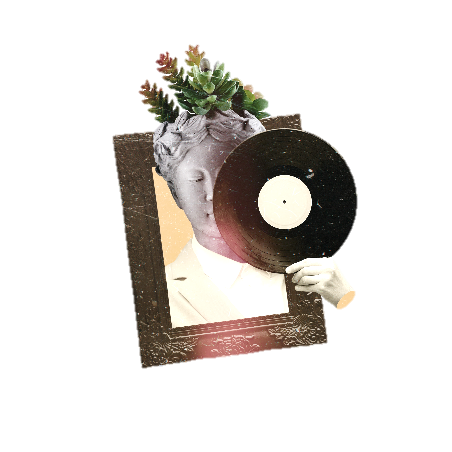 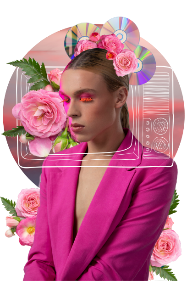 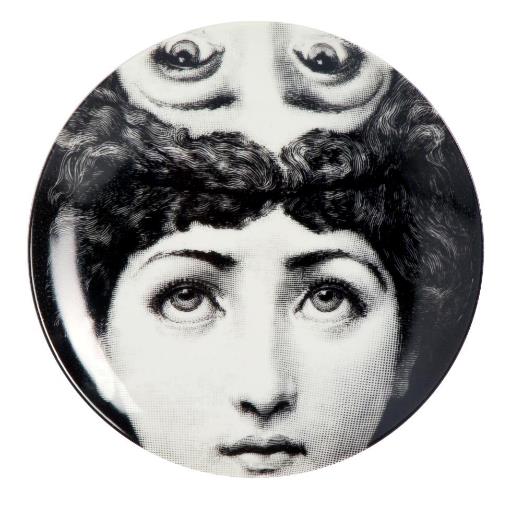 IO SONO CULTURA
L’Italia della qualità e della bellezza sfida la crisi
RAPPORTO 2023
con il patrocinio di
partner
in collaborazione con
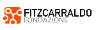 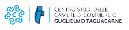 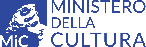 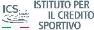 Il ‘peso’ della cultura e l’Italia
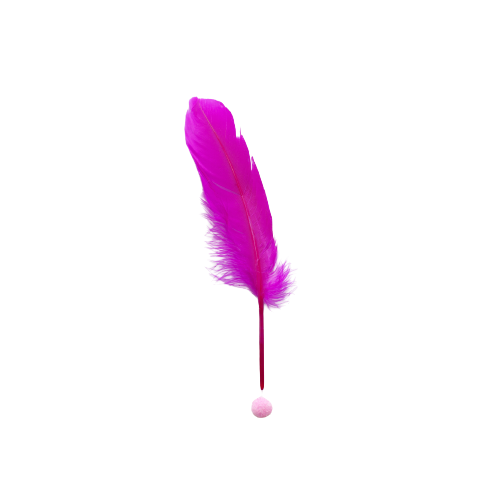 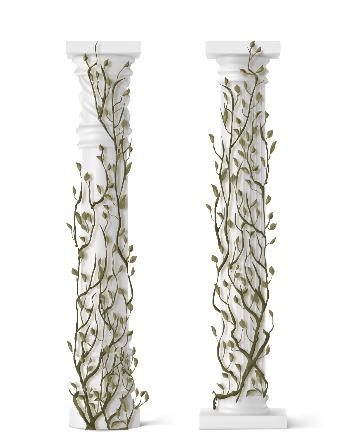 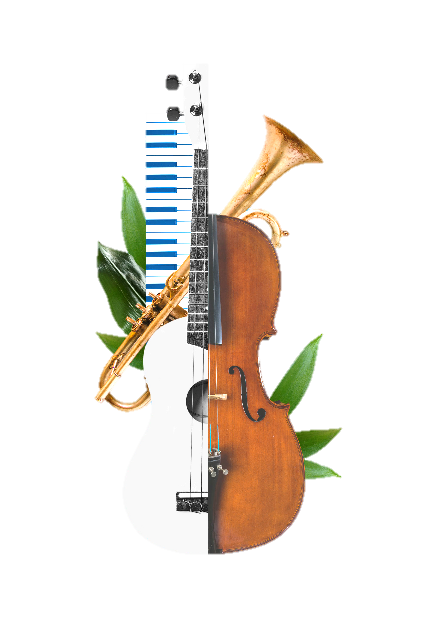 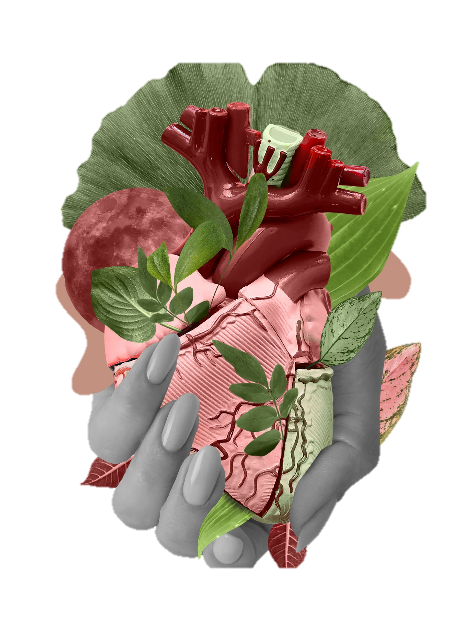 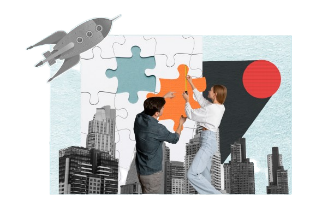 Imprese culturali 
e creative
Siti UNESCO
Cultura e qualità
 della vita
Soft power
L’Italia ha il più alto numero di siti Unesco.
Sono 58, nel 2022, i siti italiani riconosciuti come patrimonio dell’umanità
Cultura e creatività sono alla base di quel Soft Power rispetto al quale l’Italia è nona al mondo (Global Soft Power Index), tra le cui componenti vi sono la ricchezza del patrimonio culturale, la numerosità di prodotti e brand amati nel mondo e apprezzamento del cibo
Nel 2022 in Italia operano oltre 275mila imprese culturali e creative. Il nostro Paese è primo in Europa per numero di imprese cultural-sector
Esiste una correlazione tra partecipazione culturale e qualità della vita: in Italia stanno prendendo forma le prime politiche regionali
culturali, espresse con il neologismo tutto italiano di welfare culturale.
2
UNIONCAMERE – FONDAZIONE SYMBOLA – IO SONO CULTURA - RAPPORTO 2023
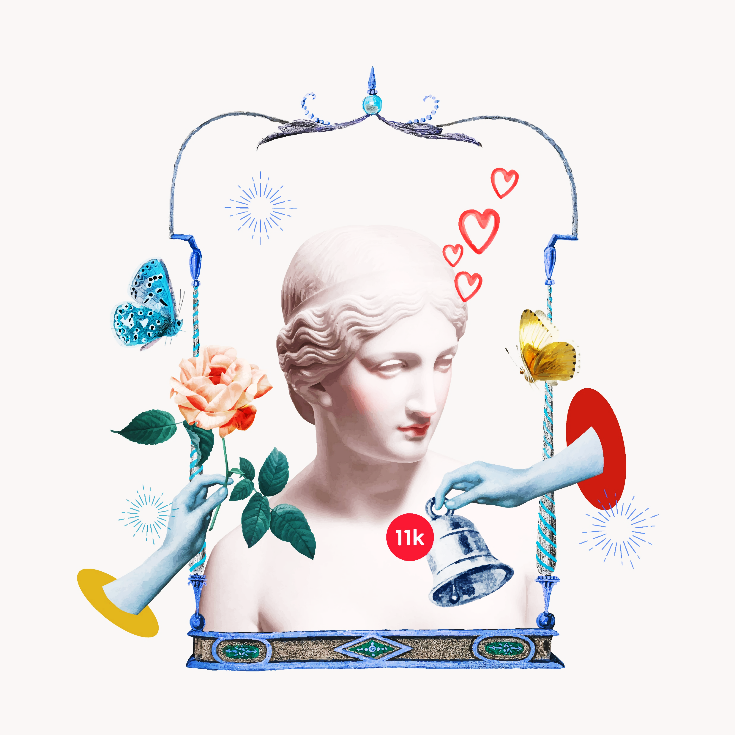 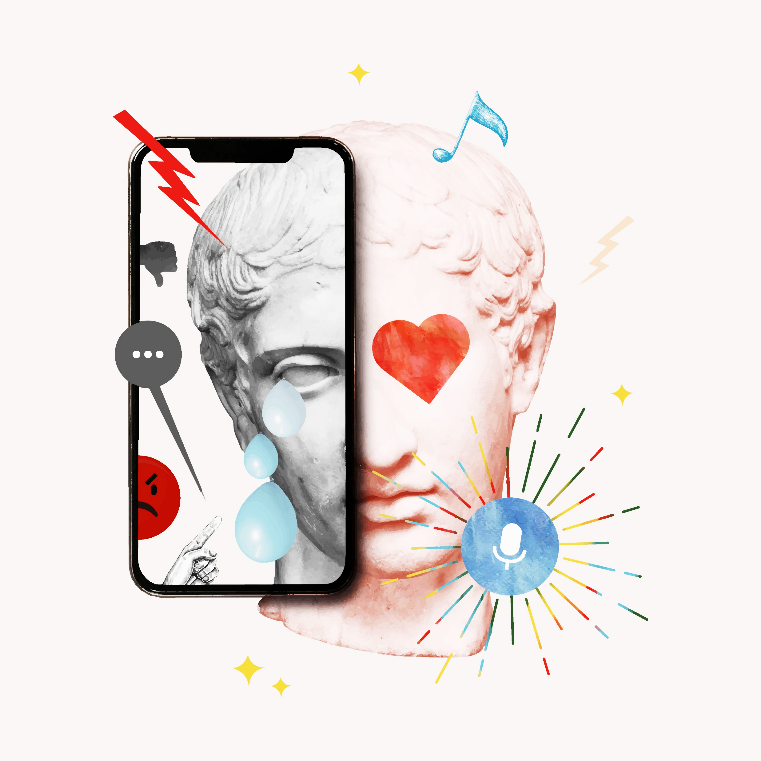 Cultura e creatività: quanto occupano e producono
OCCUPAZIONE

1.490,7 mila
(totale economia: 25.541,7)

Peso percentuale sul totale economia 5,8%
VALORE AGGIUNTO
95,5 mld
(totale economia: 1.714,1)

Peso percentuale sul totale economia 5,6%
+3,0% rispetto al 2021
(totale economia: +1,7%)
+6,8% rispetto al 2021
(totale economia: +7,0%)
3
Anno 2022
UNIONCAMERE – FONDAZIONE SYMBOLA – IO SONO CULTURA - RAPPORTO 2023
Le componenti
Quote percentuali, Anno 2022
Core
Creative driven
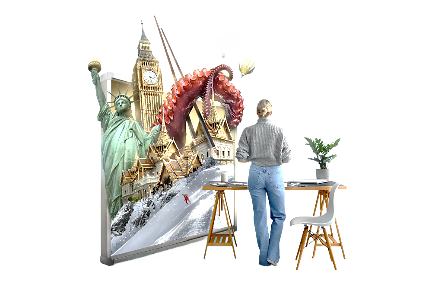 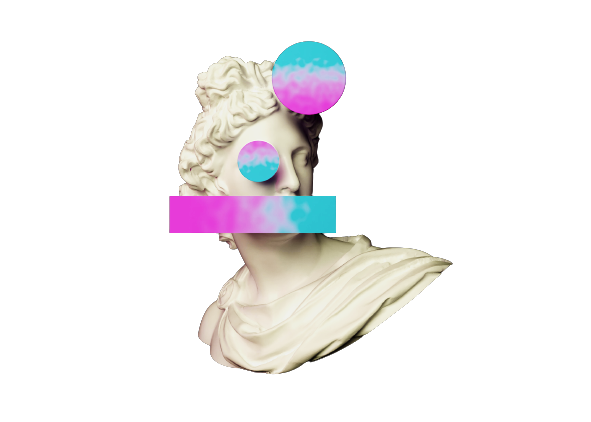 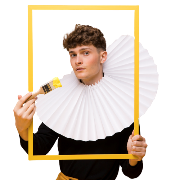 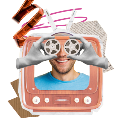 Architettura e design – Comunicazione – Audiovisivo e musica – Videogiochi e software -  Editoria e stampa – Performing arts e arti visive – Patrimonio storico e artistico
Attività che impiegano contenuti e competenze culturali e creative per accrescere il valore dei propri prodotti (moda, mobilio, agroalimentare, ecc.)
4
UNIONCAMERE – FONDAZIONE SYMBOLA – IO SONO CULTURA - RAPPORTO 2023
Core cultura: quanto occupa e produce
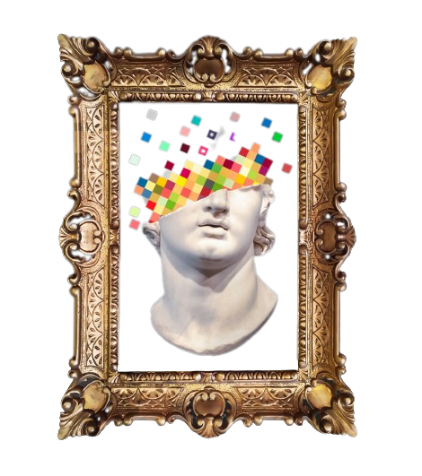 VALORE AGGIUNTO
OCCUPAZIONE
52,7 mld
851,4 mila
3,1% peso percentuale 
sul totale economia
3,3% peso percentuale 
sul totale economia
+7,2% rispetto al 2021
+3,3% rispetto al 2021
-0,6% rispetto al 2019
5
Anno 2022
UNIONCAMERE – FONDAZIONE SYMBOLA – IO SONO CULTURA - RAPPORTO 2023
Core  Cultura: Settori e Dinamiche
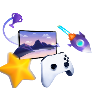 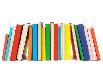 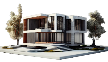 Editoria e stampa
Architettura e design
Videogiochi e software
27,7%
14,8%
20,6%
+9,6%*
+4,3%*
+2,1%*
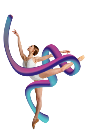 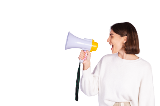 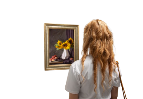 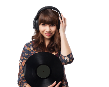 Patrimonio storico e artistico
Audiovisivo e musica
Comunicazione
Performing arts
 e arti visive
10,4%
5,9%
9,6%
11,1%
+5,7%*
+6,6%*
+13,5%*
+14,1%*
6
*variazione 2022/2021
UNIONCAMERE – FONDAZIONE SYMBOLA – IO SONO CULTURA - RAPPORTO 2023
Il peso delle attività culturali e creativenelle regioni
Incidenza % del valore aggiunto di cultura e creativitàsul totale economia, per regione
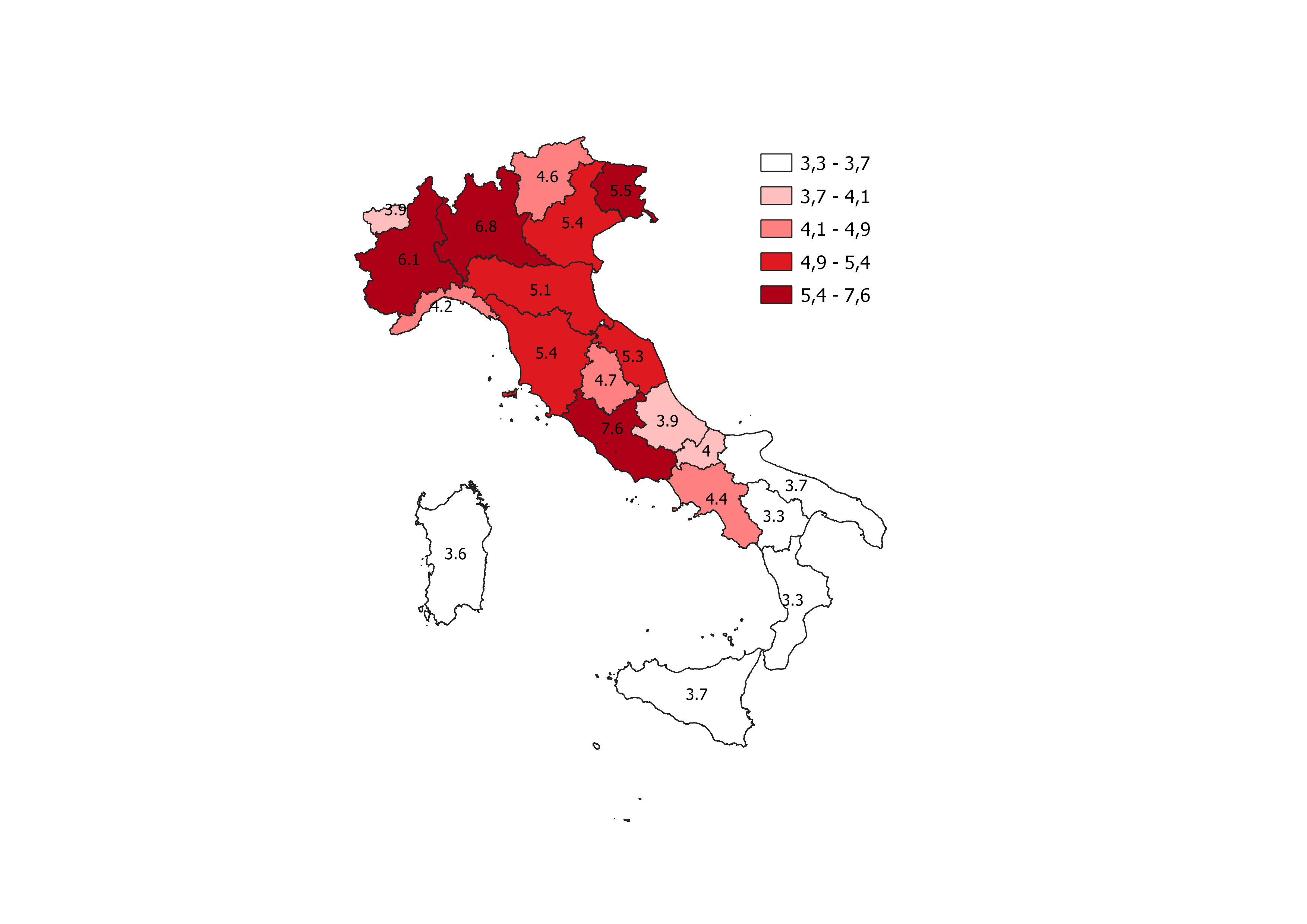 Nel 2022 il valore aggiunto di cultura e creatività al Sud pesa per il 3,9% sul totale dell’economia (contro il 5,6% nazionale). Si protrae il ritardo delle regioni del Mezzogiorno, nonostante il bagaglio culturale e artistico che le caratterizza.
Lazio e Lombardia sono le regioni con una maggiore specializzazione culturale e creativa. Cultura e creatività pesa sul totale economia regionale, rispettivamente, per il 7,6% e 6,8%.
7
Anno 2022
UNIONCAMERE – FONDAZIONE SYMBOLA – IO SONO CULTURA - RAPPORTO 2023
La top 20 delle province per peso del valore aggiunto di cultura e creatività
Prime venti province per ruolo del valore aggiunto di cultura e creatività nell’economia locale
Anno 2022 (incidenze percentuali sul totale economia)
Prime venti province per ruolo dell’occupazione di cultura e creatività nell’economia locale
Anno 2022 (incidenze percentuali sul totale economia)
8
UNIONCAMERE – FONDAZIONE SYMBOLA – IO SONO CULTURA - RAPPORTO 2023
Le imprese culturali e creativenei comuni dei siti UNESCO
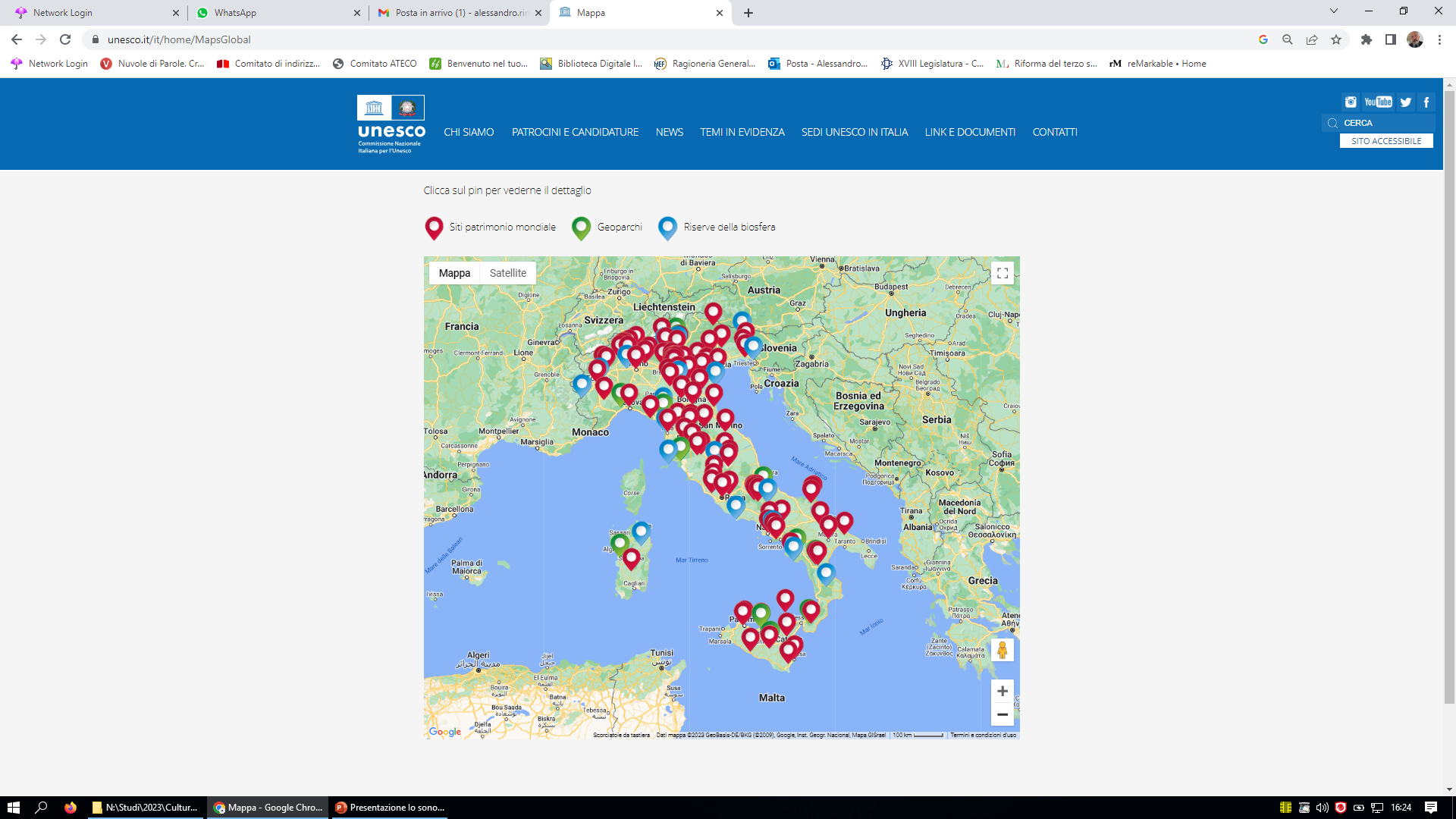 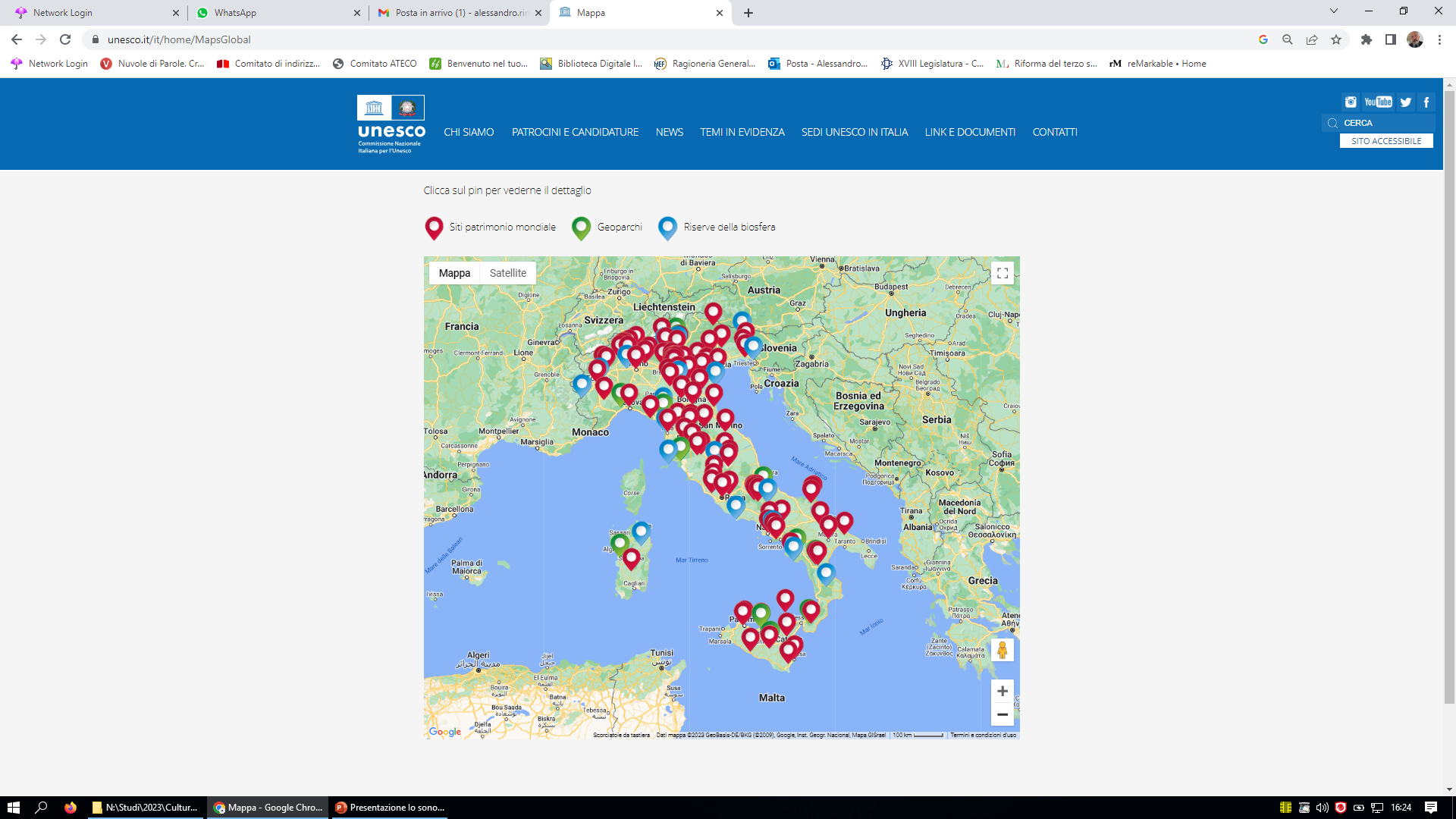 40,2%delle imprese culturali e creative opera nei territori dei siti UNESCO
9
UNIONCAMERE – FONDAZIONE SYMBOLA – IO SONO CULTURA - RAPPORTO 2023
Il moltiplicatore
Esiste un «fattore moltiplicativo» per cui per ogni euro prodotto da cultura e creatività se ne attivano altri 1,8 nel resto dell’economia
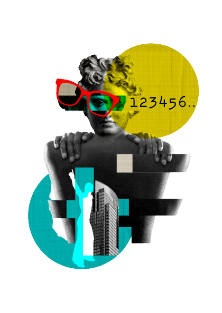 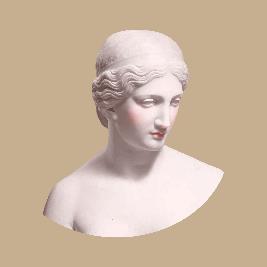 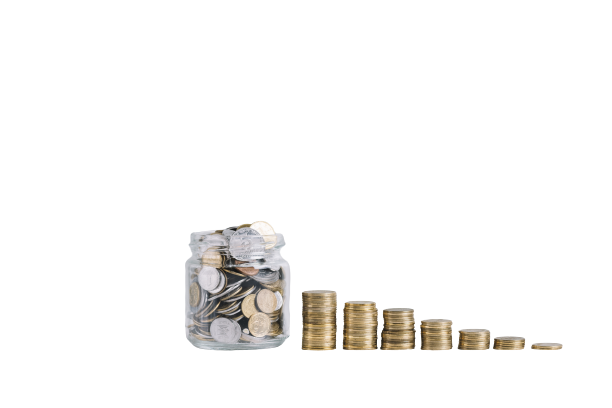 +
=
95,5 mld
176,4 mld
271,9 mld
(15,9% sul totale economia)
Cultura e creatività
Impatto sull’economia
Filiera cultura
10
UNIONCAMERE – FONDAZIONE SYMBOLA – IO SONO CULTURA - RAPPORTO 2023
I trend del sistema culturale e creativo
Dal Rapporto emergono quattro caratteristiche:
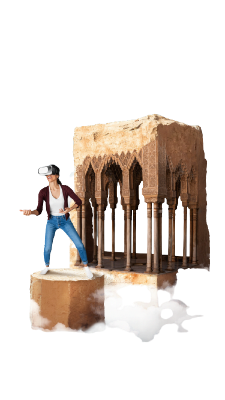 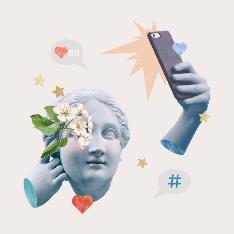 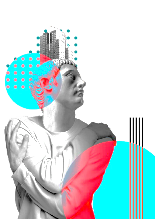 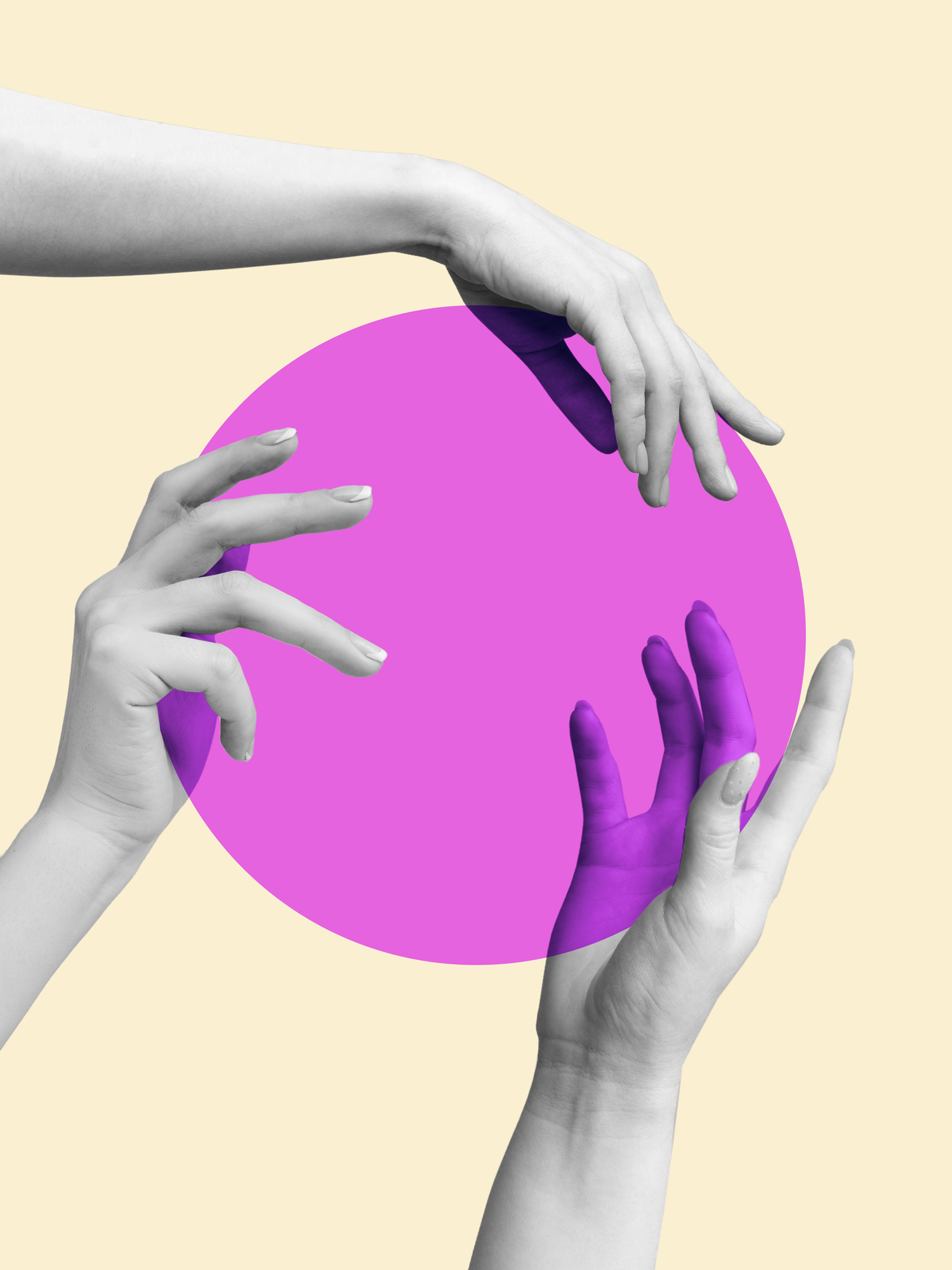 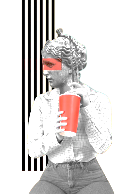 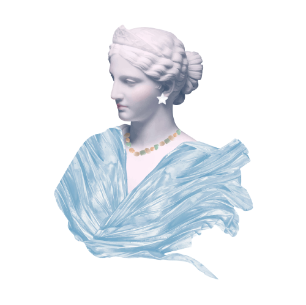 Intelligenza artificiale e tecnologia
Importanza del terzo settore
Trasversalità
Giovani
Il futuro del settore culturale e creativo passa anche per l’intelligenza artificiale (ChatGPT, in primis). Inoltre, la diffusione di ‘consorzi trasversali di sviluppo’ rende il settore sempre più policentrico e tecnologico
L’utilizzo di piattaforme digitali avvicina sempre più i giovani ai contenuti culturali (da quelli musicali a quelli televisivi e dell’editoria)
I contenuti culturali e creativi influenzano e sono influenzati da altri settori e/o ambiti. Numerose sono le interrelazioni tra cultura e turismo, ma anche tra cultura e salute (mens sana in corpore sano) e tra cultura e scienza (ad es. biorestauro delle opere d’arte)
All’interno del RUNTS, gli enti del terzo settore che si occupano di cultura e creatività incidono per il 10,2% sul totale, mentre per le imprese la quota corrispondente è del 4,5%
11
UNIONCAMERE – FONDAZIONE SYMBOLA – IO SONO CULTURA - RAPPORTO 2023
I trend e le prospettive
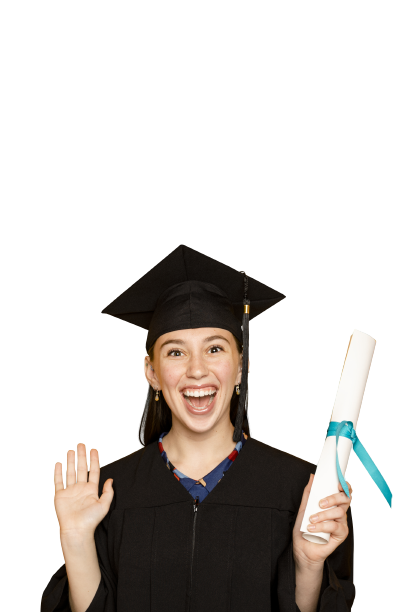 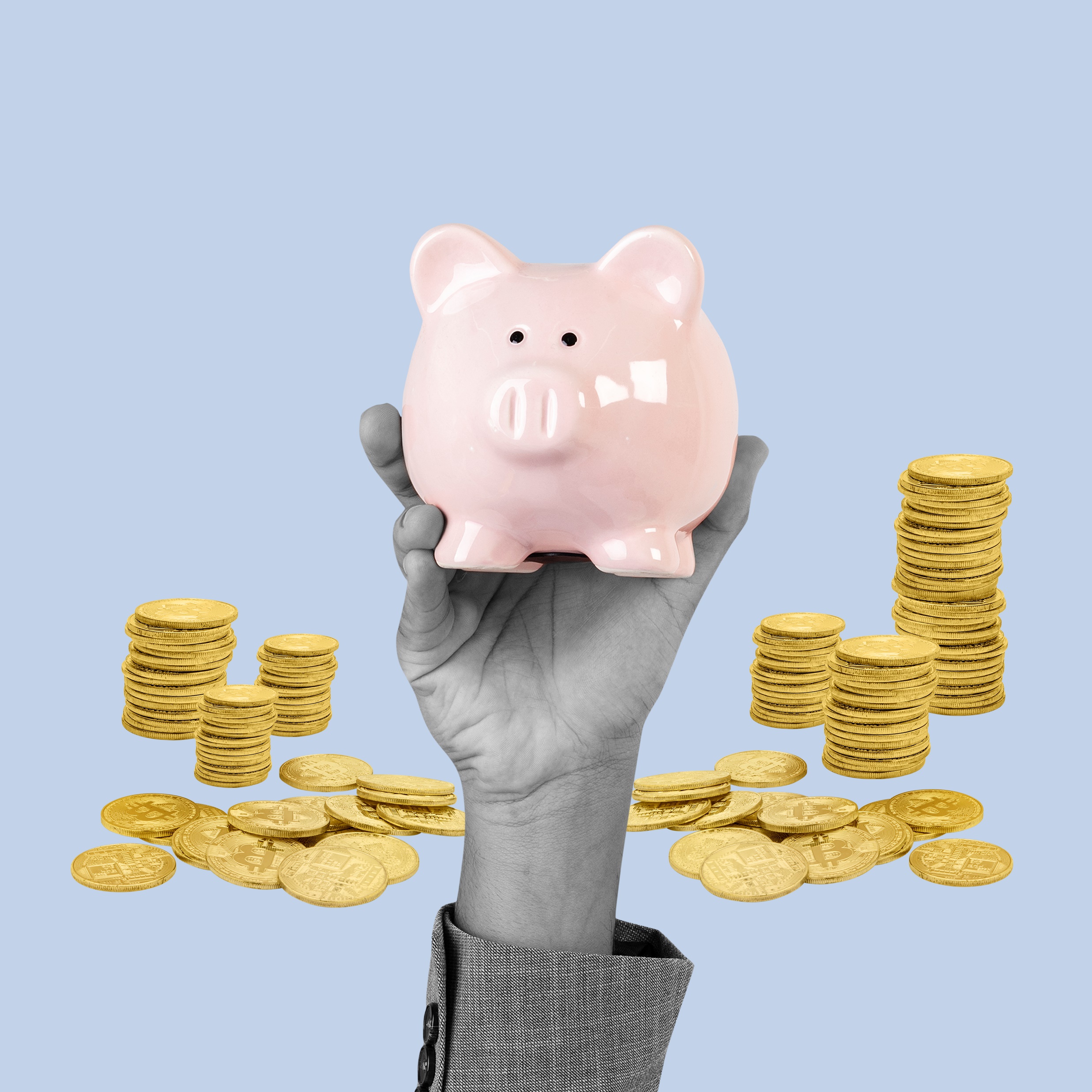 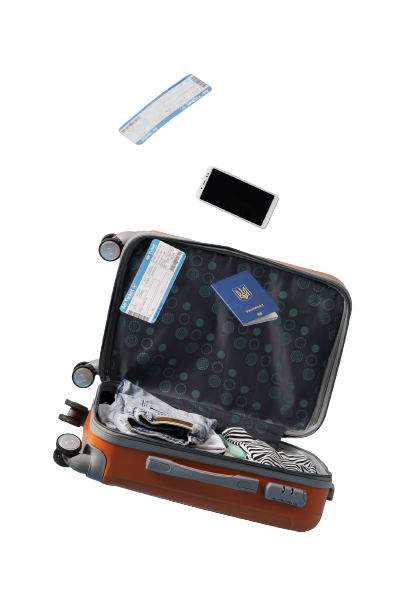 Volano per l’occupazione qualificata
Volano per il turismo
Volano per l’economia
La spesa sostenuta nel 2022 da turisti con consumi culturali incide per il 44,9% sulla spesa turistica complessiva
La domanda di laureati nelle imprese culturali e creative nel 2022 è pari al 40,6%, a fronte del 15,1% del totale economia
Nell’Ue27 le imprese del cultural sector rappresentano il 2,6% del prodotto, cresciuto nel periodo 2015-2019 del 13,1%.
Per il periodo 2021-27 l’Europa ha aumentato gli stanziamenti a sostegno di cultura e creatività del +66% (2,4 mld)
12
UNIONCAMERE – FONDAZIONE SYMBOLA – IO SONO CULTURA - RAPPORTO 2023